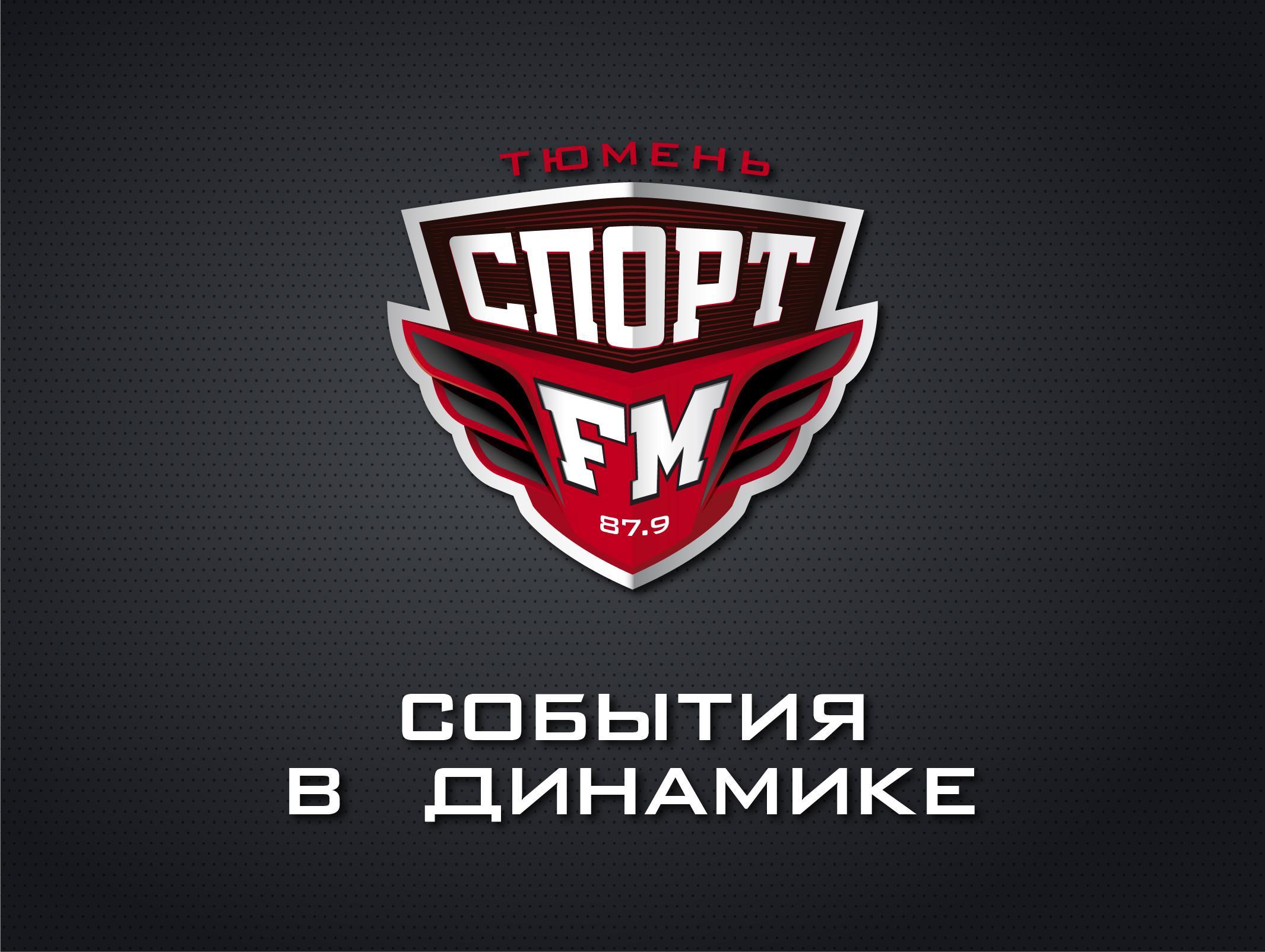 *
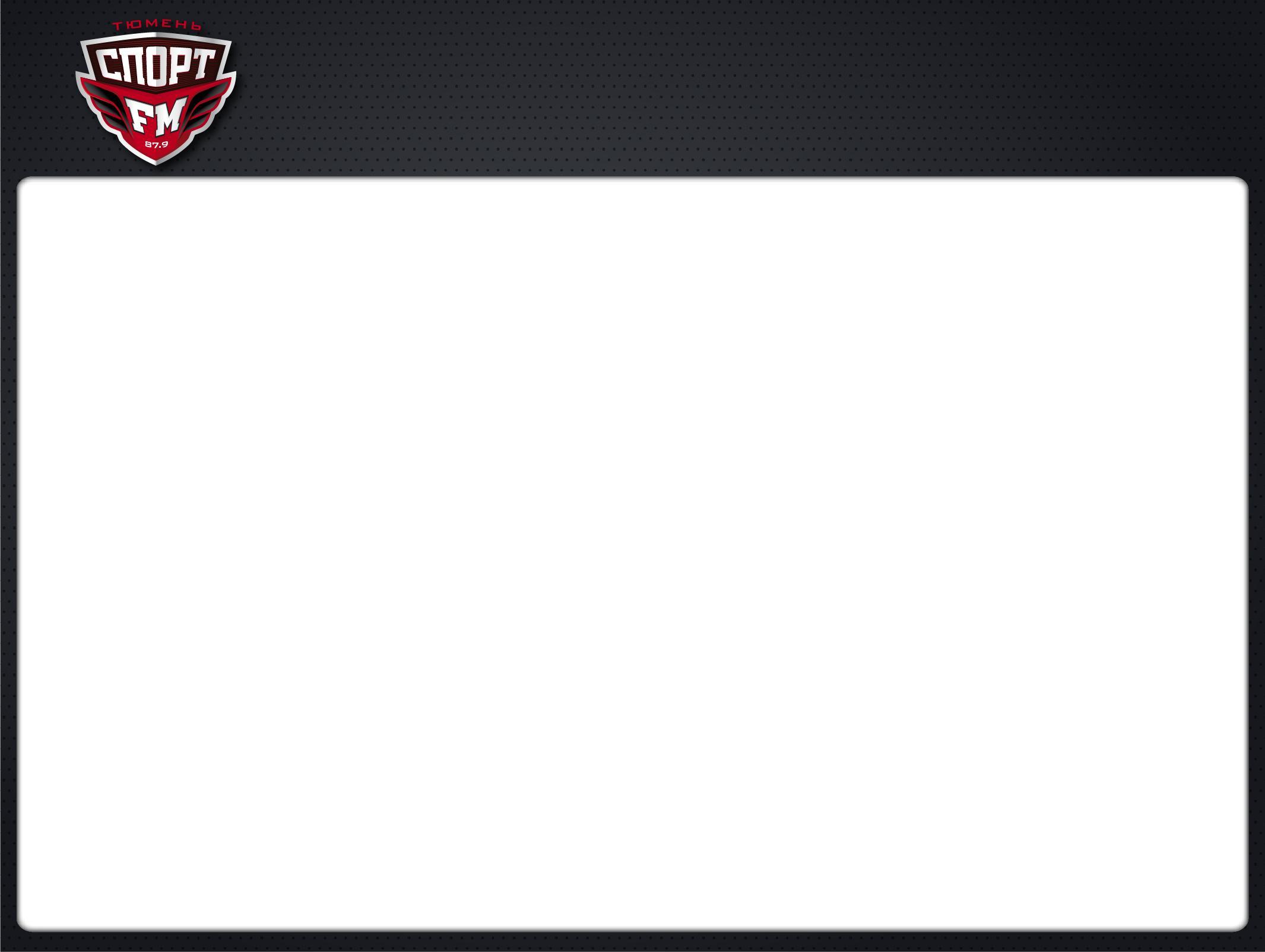 КРАТКОЕ ДОСЬЕ
Разговорное радио о СПОРТЕ и жизни.
«Спорт FM» – главная спортивная радиостанция страны.
Социальная миссия – популяризация массового спорта в России, воспитание подрастающего поколения в традициях патриотизма и стремления к здоровому образу жизни.
Дата рождения: 07.06.2006.
Потенциальный охват – более 40 млн человек по всей стране.
Аудитория: 30-49 лет, преимущественно мужчины. 
«Спорт FM» – многократный победитель главной национальной премии в области радиовещания «Радиомания» в номинации «Спортивная программа».
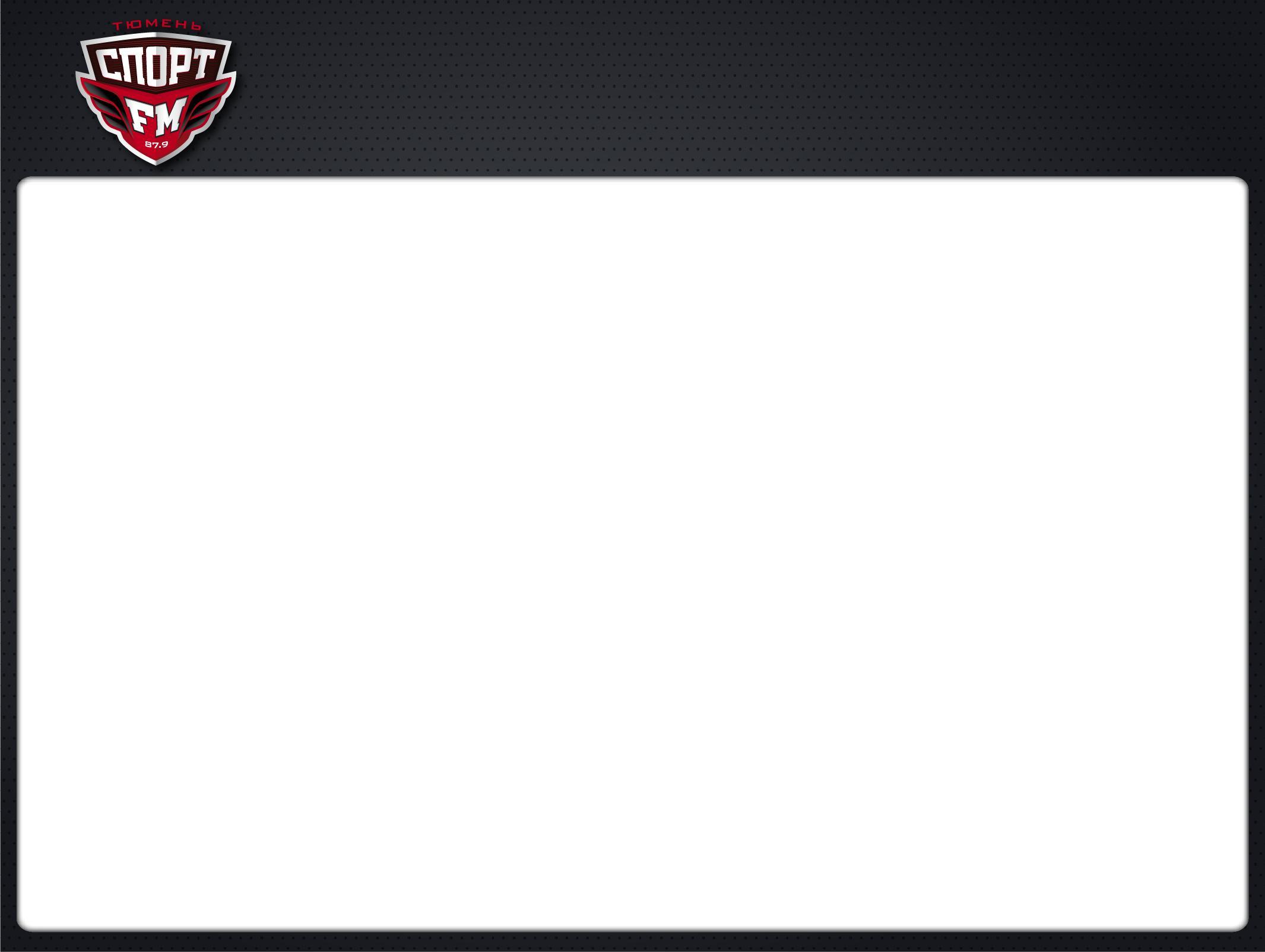 СПОРТИВНЫЕ РАДИОСТАНЦИИ В «ТОP»
США
Великобритания
Франция
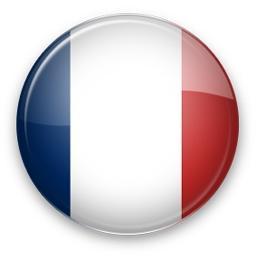 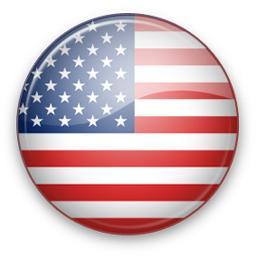 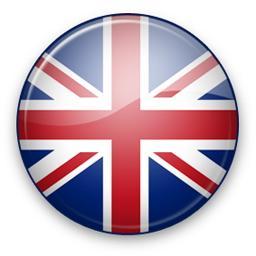 Радиостанция RMC
ТОР 6
№ 1 среди мужчин 
25-49 лет
>700 спортивных радиостанций

Высокодоходная и образованная аудитория
ТОР-10
Радиостанция talkSPORT
ТОР-6
СПОРТИВНЫЕ РАДИОСТАНЦИИ ВХОДЯТ В 
ТОР-10 ВО ВСЕМ МИРЕ
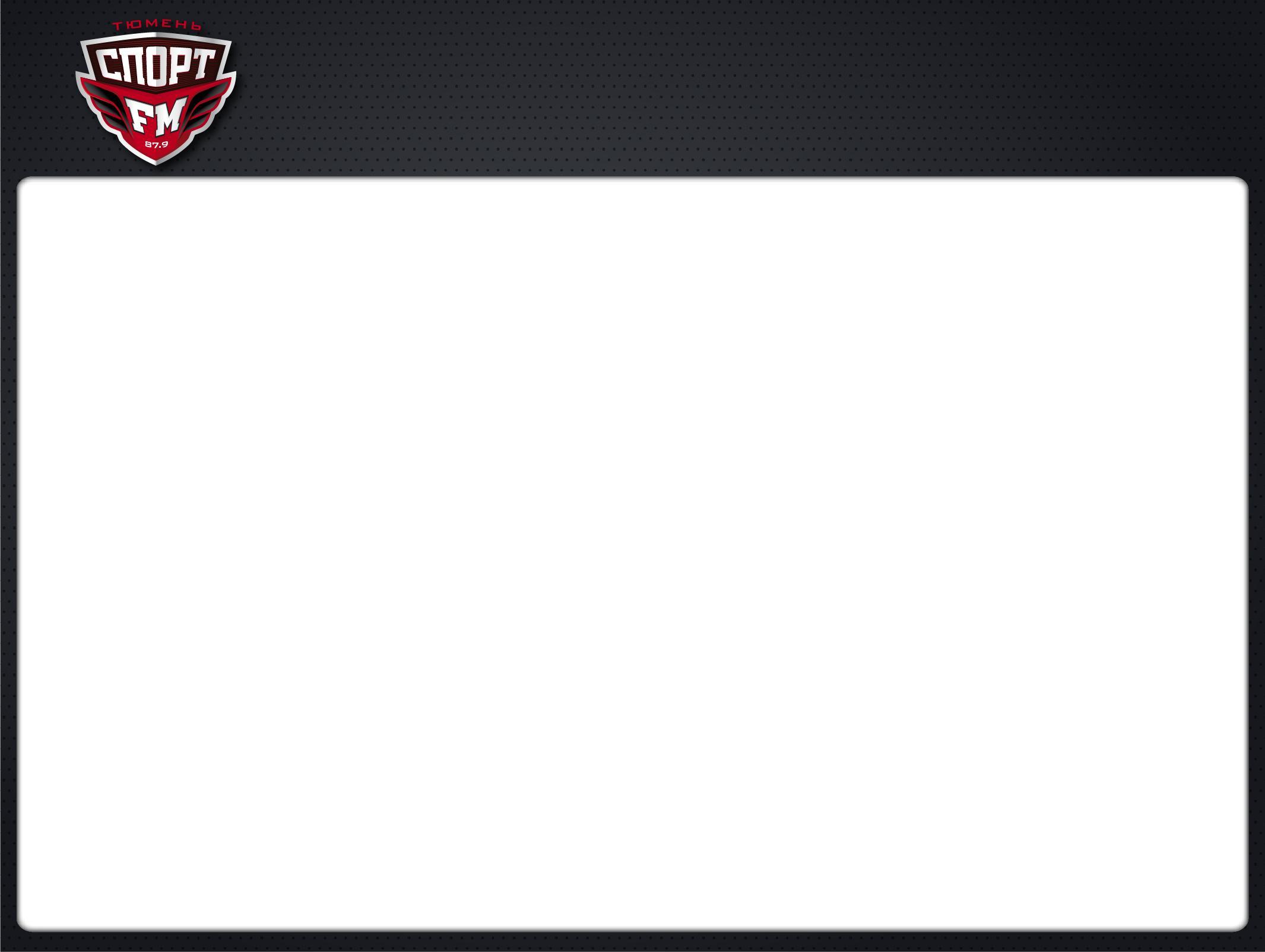 Спорт/Информация/Жизнь            0 % музыки
«Спорт FM» – это самые свежие и актуальные новости (и не только спортивные), прямые трансляции главных спортивных событий, звезды и легенды спорта, аналитика от известных журналистов, радиошоу, программы о спорте, о жизни вокруг спорта, а также сюжеты о life-style. 

«Спорт FM» – это сильные эмоции, позитивные поводы, пропаганда здорового образа жизни, яркие примеры для подражания.
ФОРМАТ
СПОРТ ОЖИВАЕТ В ЭФИРЕ!
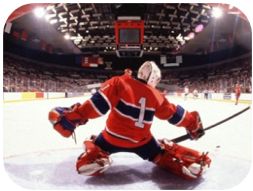 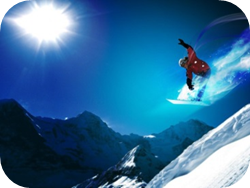 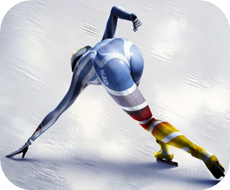 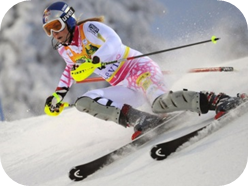 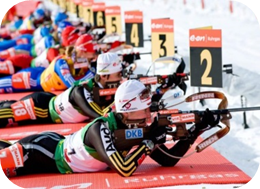 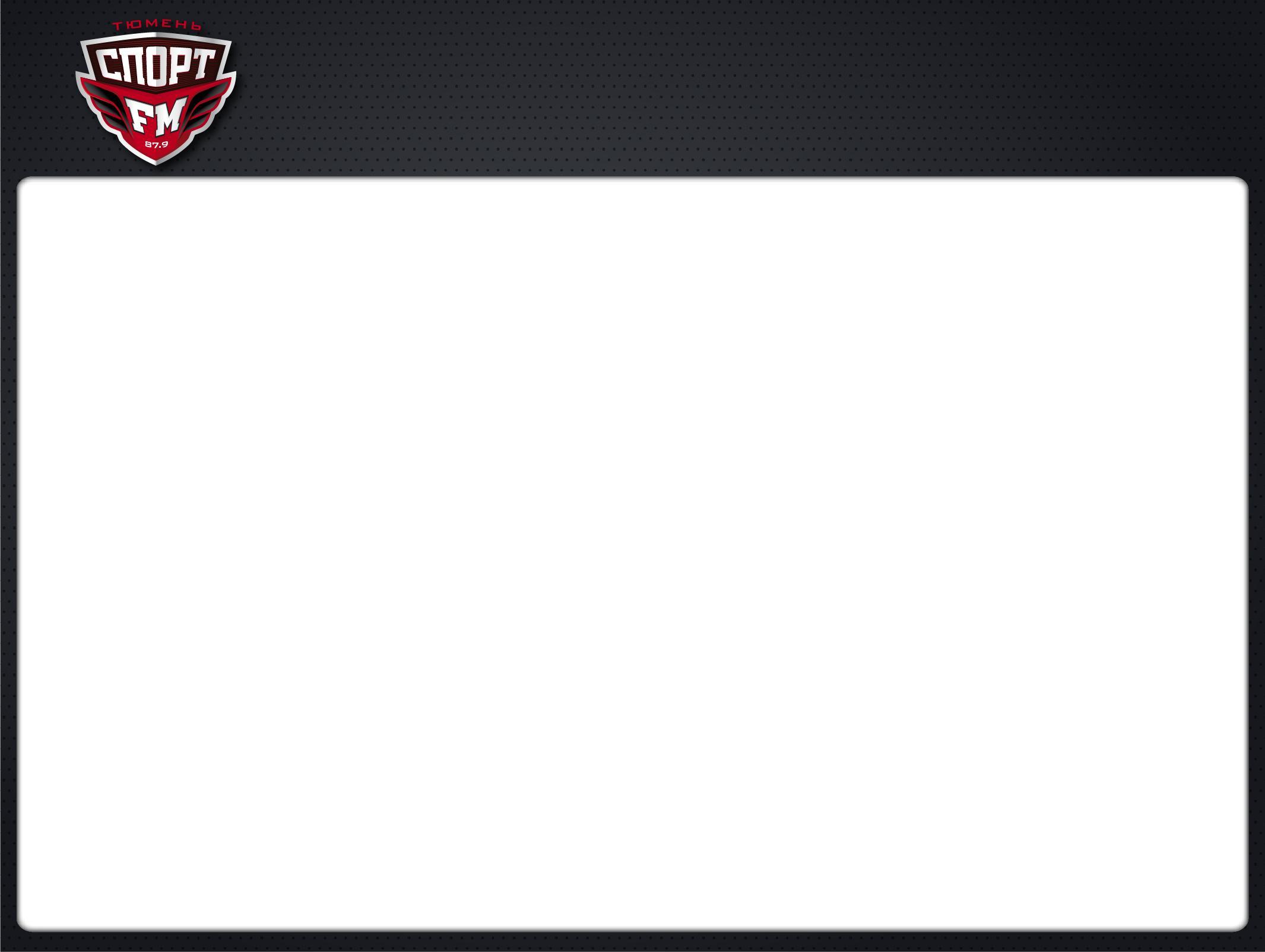 ЦЕЛЕВАЯ АУДИТОРИЯ
Возраст: 30-49 лет. 
Средний возраст: 43 года

72 % — мужчины

Более 80 % аудитории с 
высоким и средним уровнем дохода
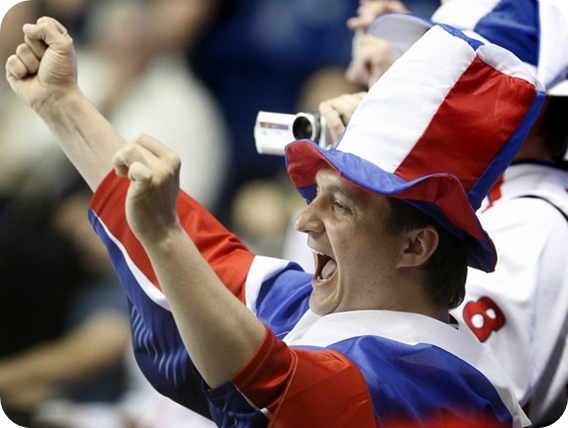 Источник: Radio Index-Москва. Июнь-Август 2013. TNS
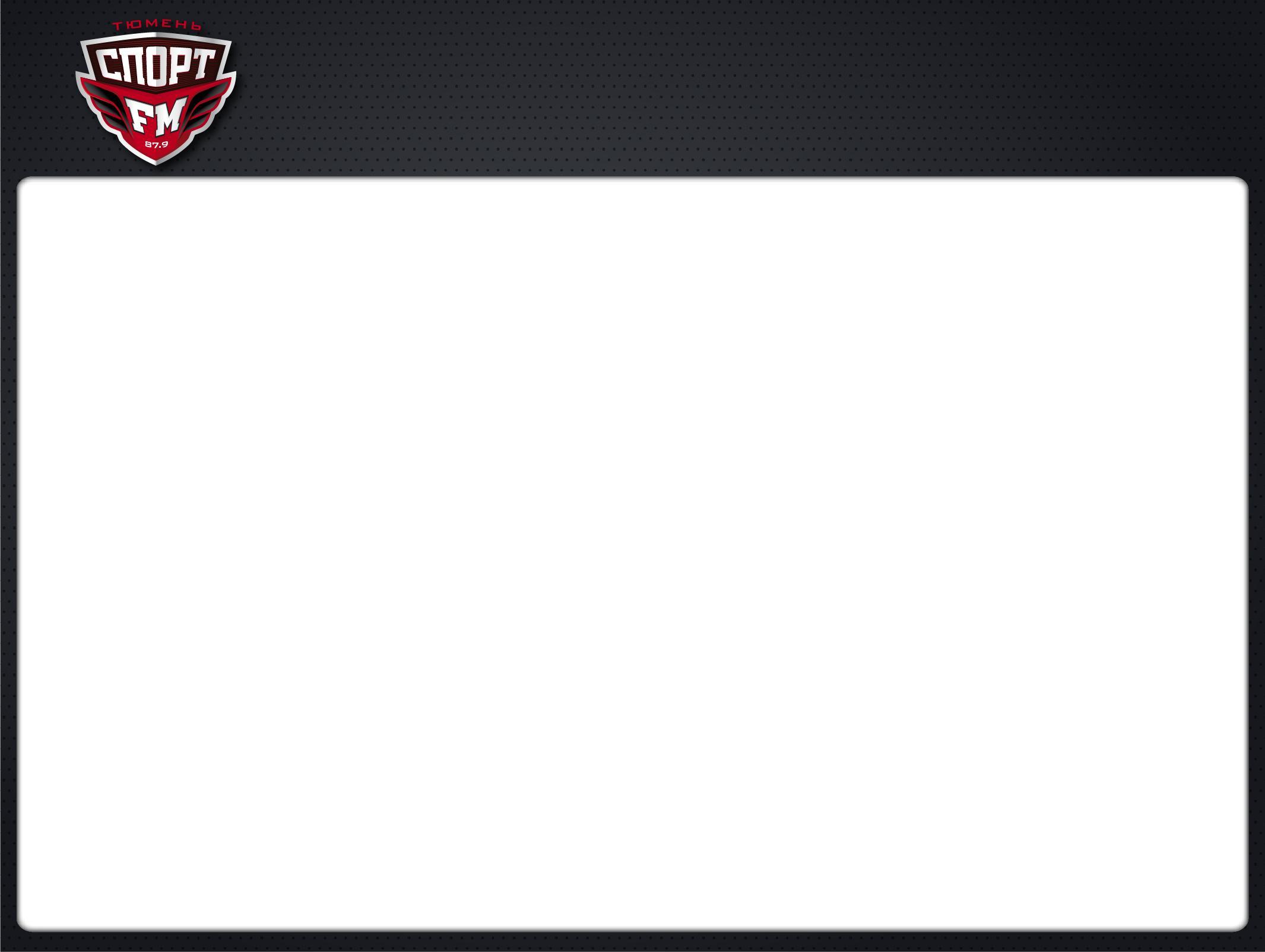 ПРЕИМУЩЕСТВА «СПОРТ FM»
Первая и единственная федеральная радиостанция, посвященная спорту.

Уникальный контент. 
«Спорт FM» – это смесь из трех самых модных программных стратегий в мире: «РАДИО - КОМПАНЬОН», «РАДИО МНЕНИЙ», «РАДИО - ПРОВОКАТОР». Спорт, здоровый образ жизни – это мировой тренд, и мы находимся в контексте современных мировых тенденций.

Команда ведущих специалистов в области радиоиндустрии из США, Франции и России. 
«Спорт FM» входит в состав радиохолдинга № 1 в России – ЕМГ. 
ЕМГ – это огромный опыт, высокопрофессиональная команда, безупречная репутация стабильного и надежного партнера.

Поддержка  на уровне власти: 
Cотрудничество «Радио Спорт» с крупнейшими государственными спортивными организациями. «Спорт FM»  — это продолжение государственной стратегии по развитию спортивной индустрии в нашей стране.

Уверенный список будущих рекламодателей: 
Cпортивные федерации, комитеты, лиги, представители товаров повседневного спроса, широкий спектр рекламодателей, использующих спортивную тематику в стратегии продвижения собственных брендов, локальные спортивные организации, администрация города.
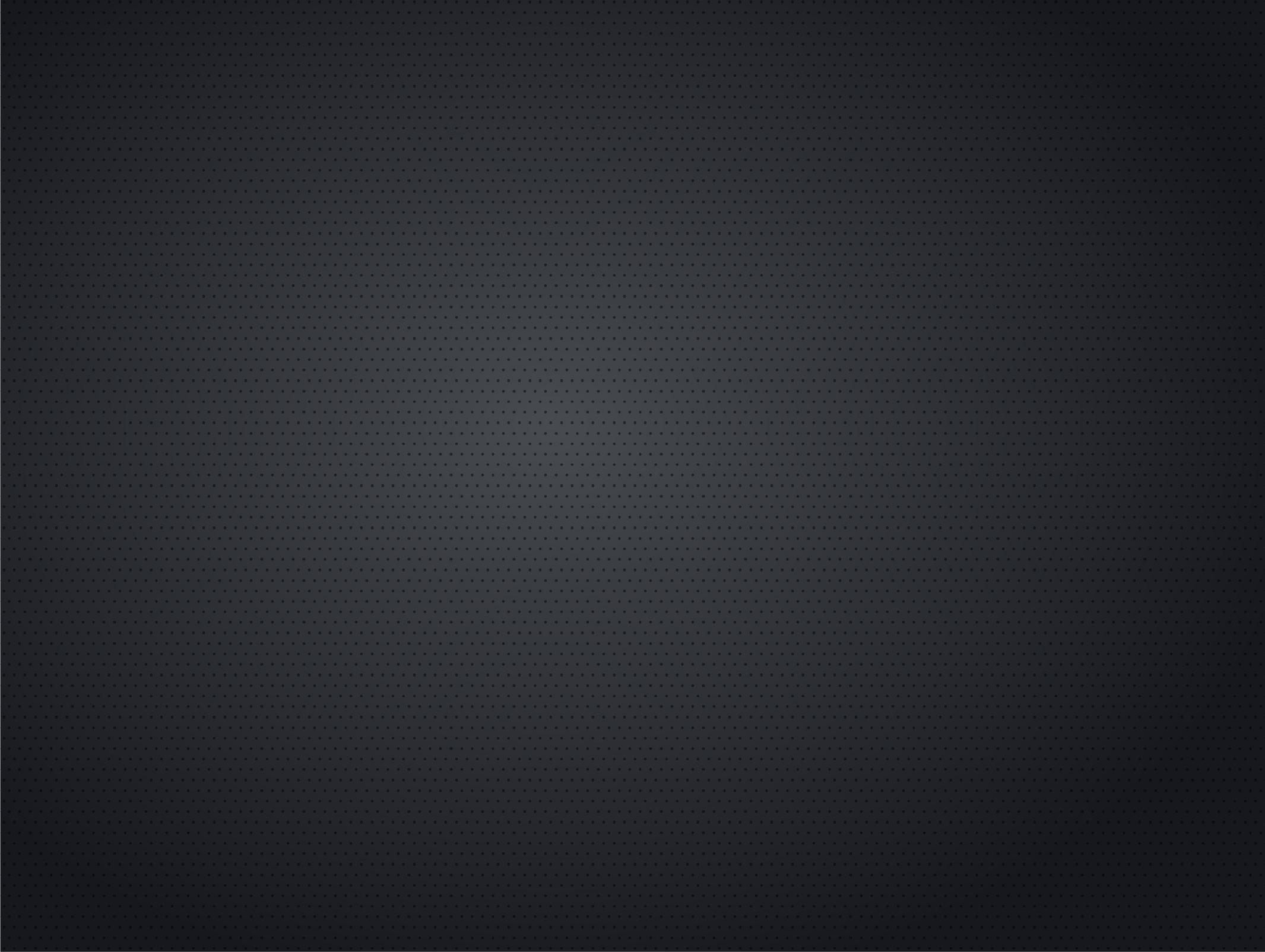 НАПОЛНЕНИЕ ЭФИРА
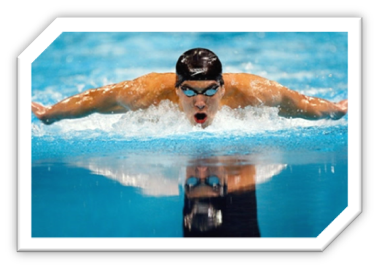 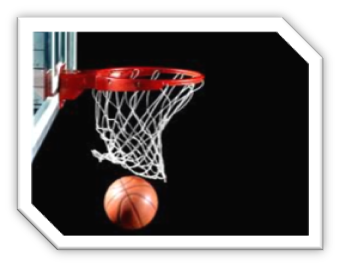 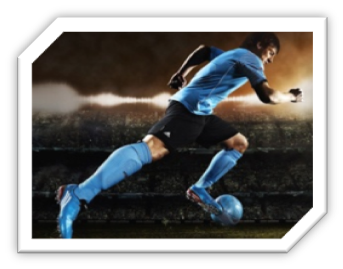 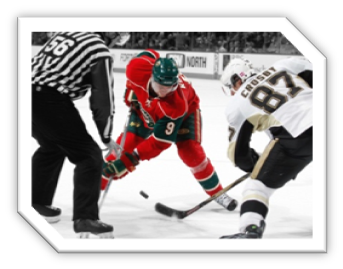 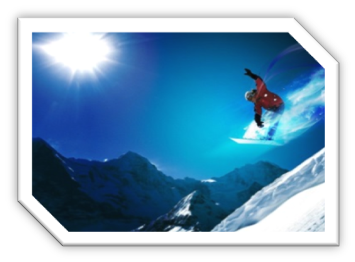 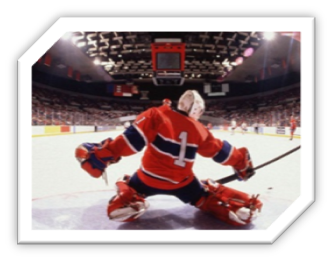 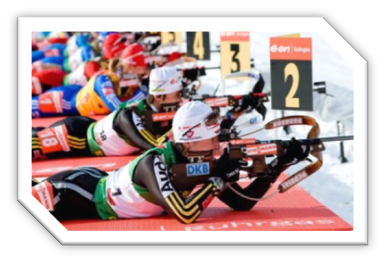 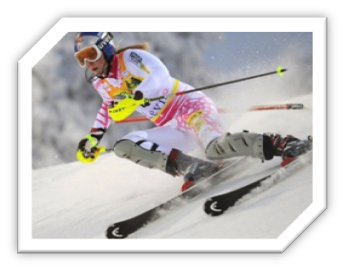 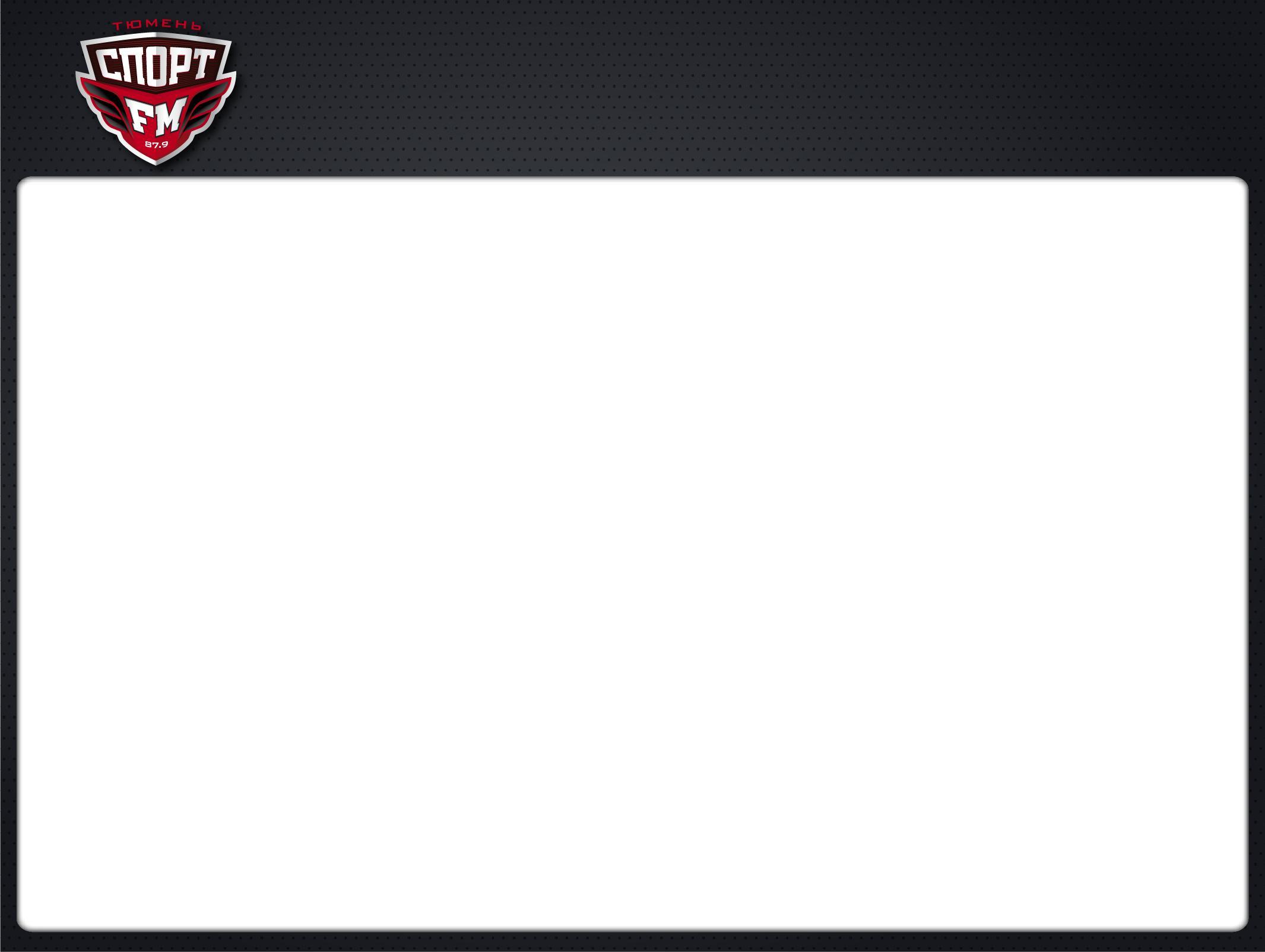 СТРУКТУРА ТИПОВОГО ЧАСА
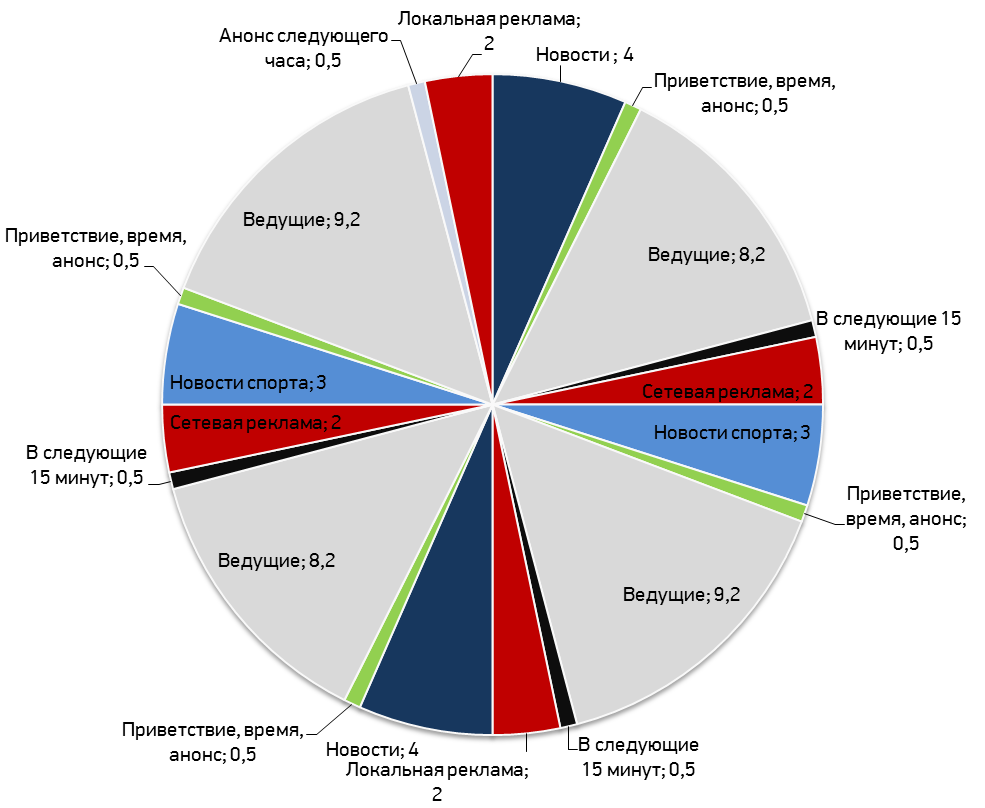 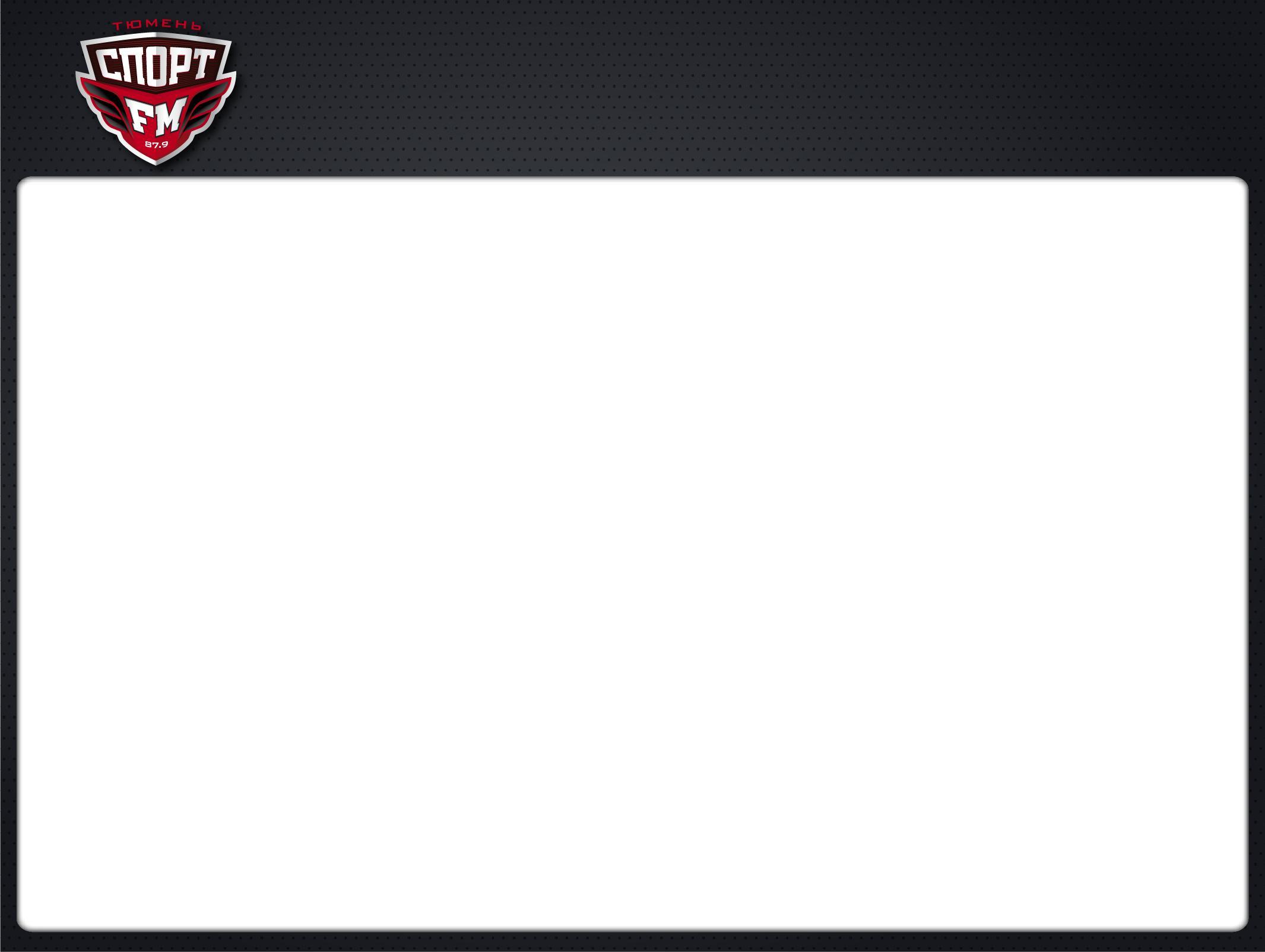 ТЕКУЩИЙ ЭФИР
УТРЕННЕЕ ШОУ «ПИНГ-ПОНГ» Будни 9:00-13.00
Последние результаты, экспертные мнения, обзор прессы, разговоры за жизнь – кратко обо всем из мира спорта за четыре утренних часа. 

«ЛИЧНЫЙ ЗАЧЕТ» Будни 13:00-15:00
Подробное обсуждение главных спортивных событий прошедшего дня с комментариями ведущих экспертов. 

«ОСНОВНОЕ ВРЕМЯ» Будни 15:00-16:00
Профессионалы и мастера своего дела в студии «Спорт FM» отвечают на вопросы ведущего и слушателей. 

«КОНФЛИКТ ИНТЕРЕСОВ» Будни 17:00-19:00
Противостояние ведущих 	по противоречивым вопросам о спорте и не только – столкновение взглядов, мнений, позиций и мировоззрений. 

ВЕЧЕРНИЙ ИНФОКАНАЛ «TOP 	SPORT» Будни 21:00-23:30
Обсуждение главных спортивных событий дня! 
	
«PRO ET CONTRA» Будни 19:00-21:00
Обсуждение злободневных спортивных тем, разговор о вещах спортивных и делах около-спортивных. 

«ХОККЕЙНЫЙ ВЕЧЕР» Будни 23.30-00.00. Понедельник 01.00-02.00
Всё о хоккее. 

«ЗА БОРТОМ» Суббота 00.00-02.00
Тайны кабинетов генеральных менеджеров, секреты хоккейных раздевалок, тренерские хитрости, воспоминания прославленных хоккеистов.
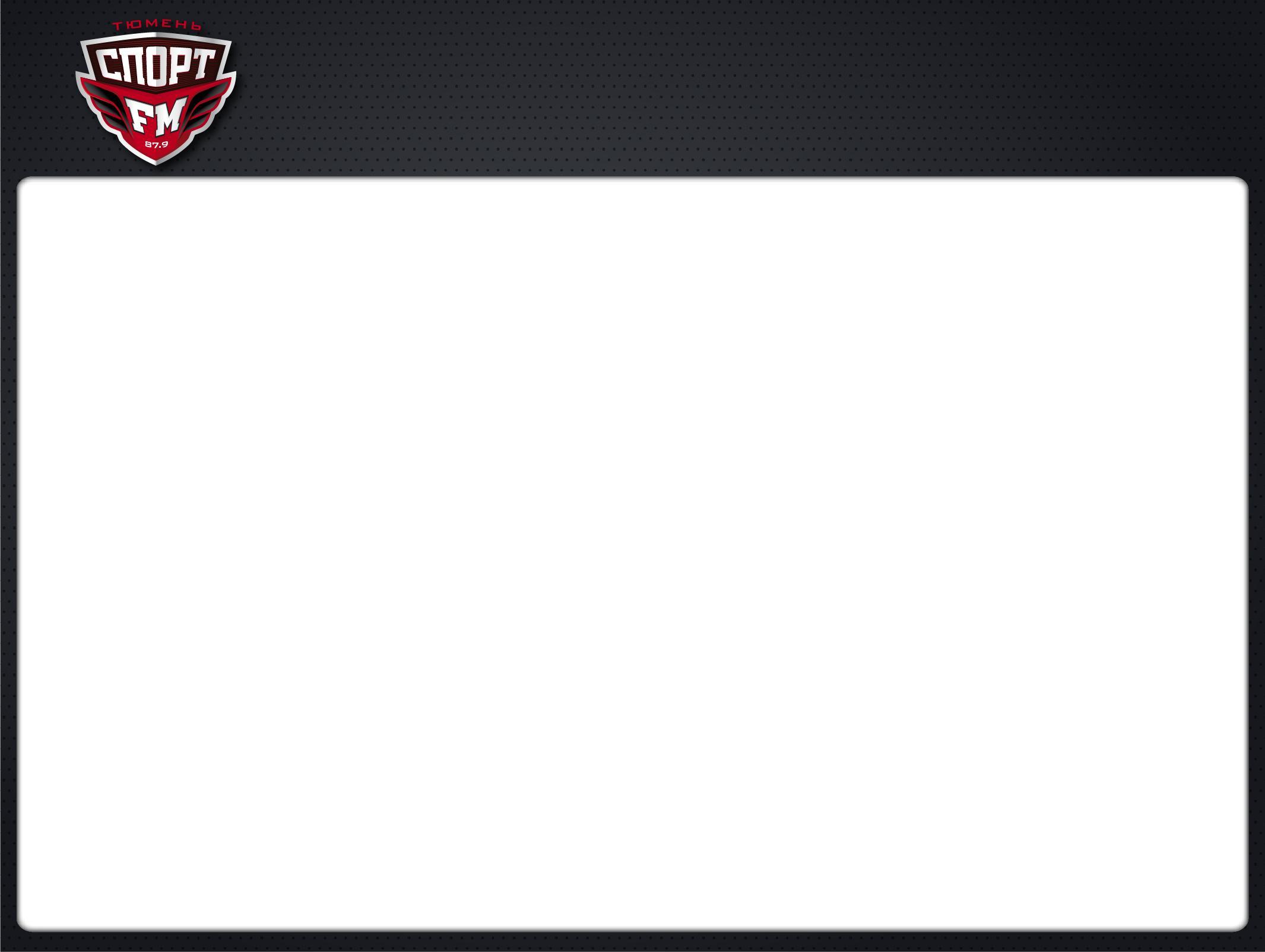 ТЕКУЩИЙ ЭФИР
«АВТОМАКСИМУМ» Суббота 12.00-15.00 
Самые актуальные новости авто мира. 

«ЖИВОЙ СПОРТ» Суббота, воскресенье 15:00-01:00 
Канал выходного дня с прямыми трансляциями и живыми комментариями. 

«ДЕТСКИЙ СПОРТ» Воскресенье 11:00-11:30
Авторская программа Игоря Провольнева о детско-юношеском спорте. 

«ДЕТСКАЯ ТРИБУНА» Воскресенье 11:30-12:00
Все самое интересное и захватывающее о мире детского и юношеского футбола. 

«ДУШ ИЗ ШАМПАНСКОГО» Воскресенье 12:00-13:00
Биографическая программа о необычных судьбах интересных людей спорта, кино, шоу-бизнеса. 

«В ЛОЖЕ «VIP»» Воскресенье 13:00-14:00
Беседы о спорте и жизни с известными людьми. 

«ЛЮДИ СПОРТА» Воскресенье 14:00-15:00
Николай Валуев в студии «Спорт FM» беседует с первыми лицами и легендами российского спорта.

«ЦЕНТРАЛЬНЫЙ КОРТ» Воскресенье 01:00-02:00
Час о новостях тенниса.
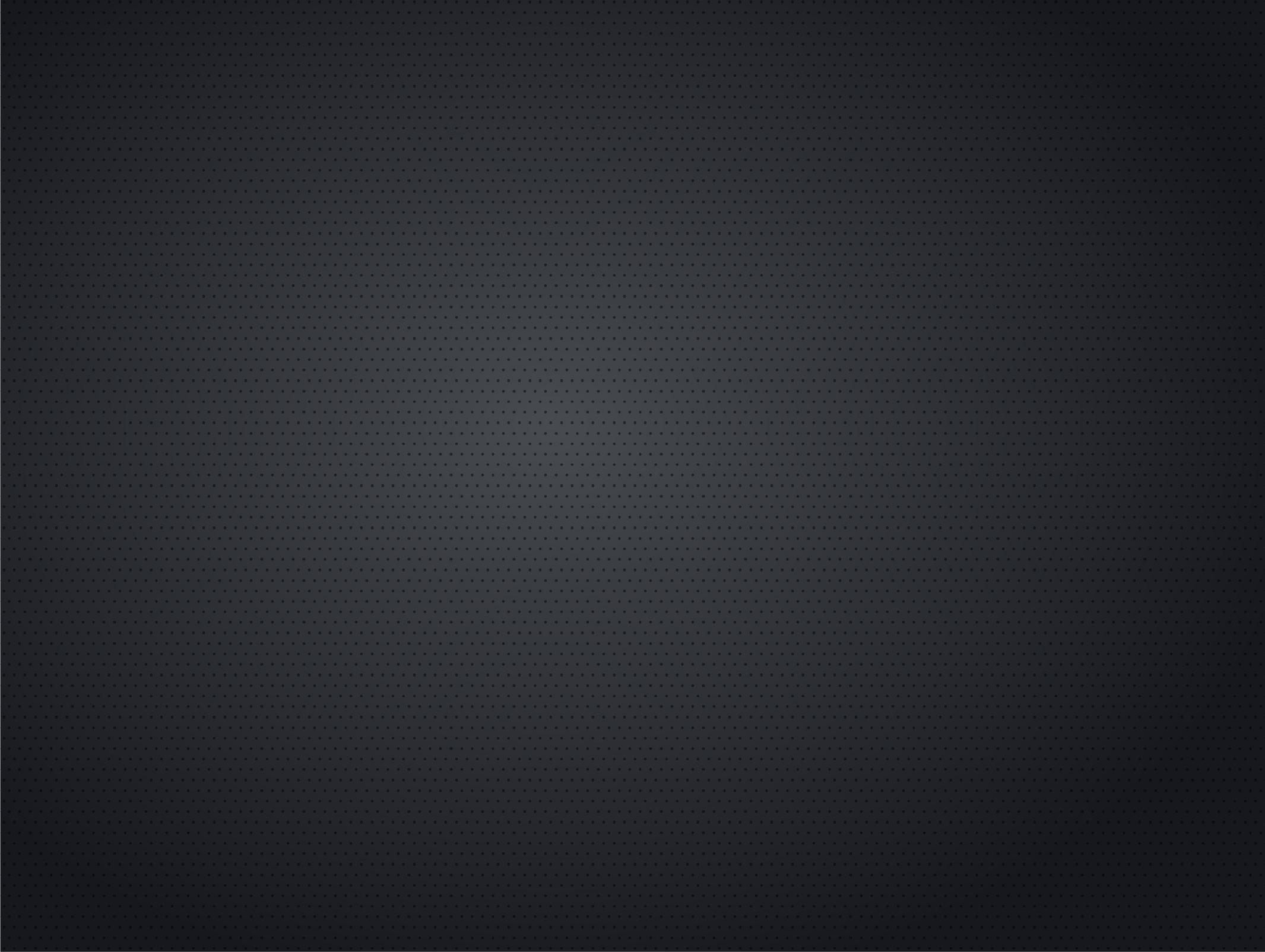 В ПЕРИОД ПРОВЕДЕНИЯ
 XXII ОЛИМПИЙСКИХ ИГР 
В СОЧИ 2014 Г.






В ЭФИРЕ СПОРТ FM
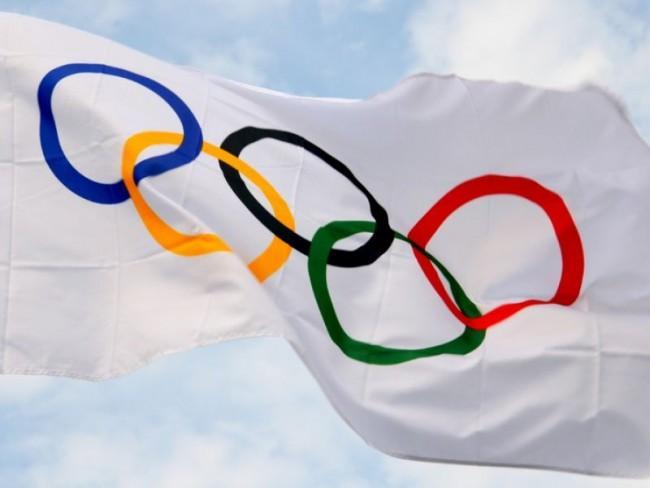 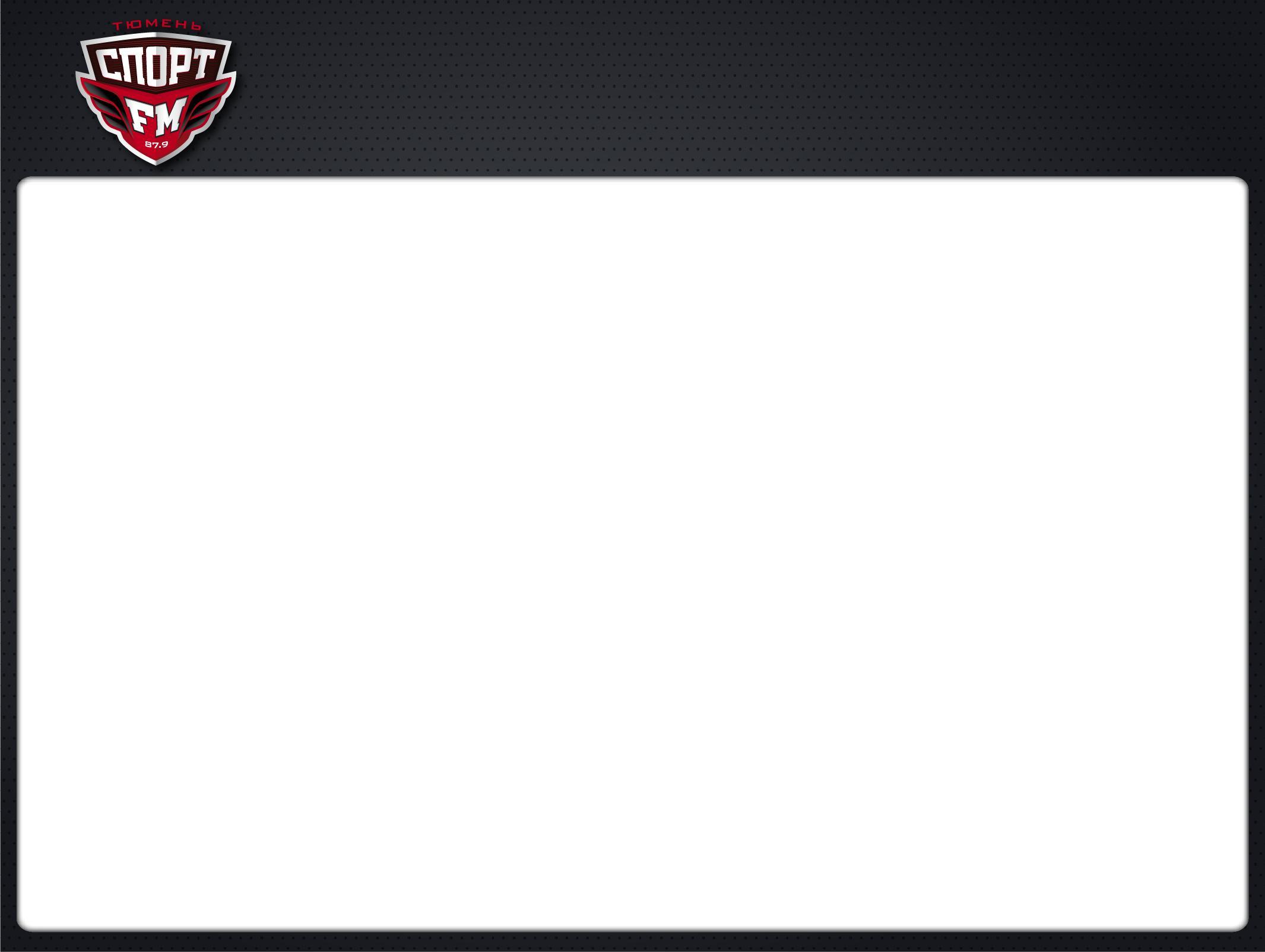 ОЛИМПИАДА В ЭФИРЕ
100% дневного эфира посвящено Олимпийским Играм в Сочи

Прямые трансляции.
Гости в студии.
Обзоры и аналитика.
Дневники соревнований.
Новости.
Конкурсы и интерактивные программы.
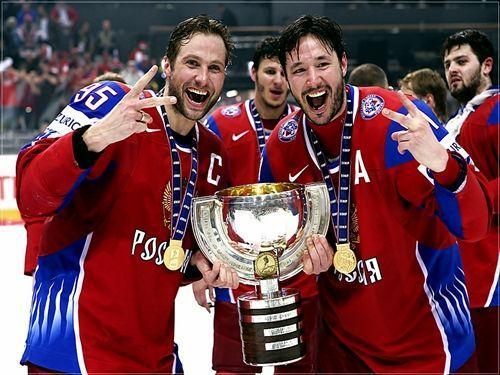 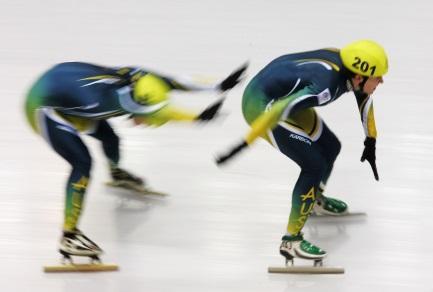 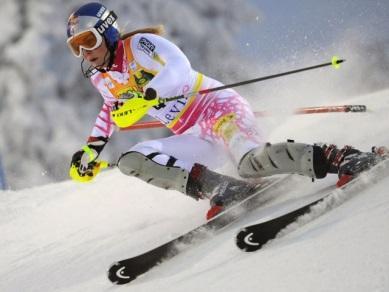 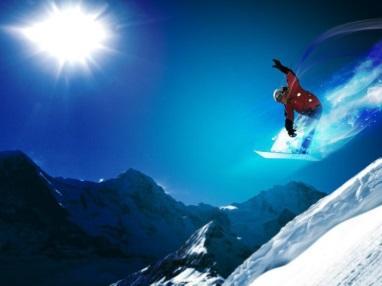 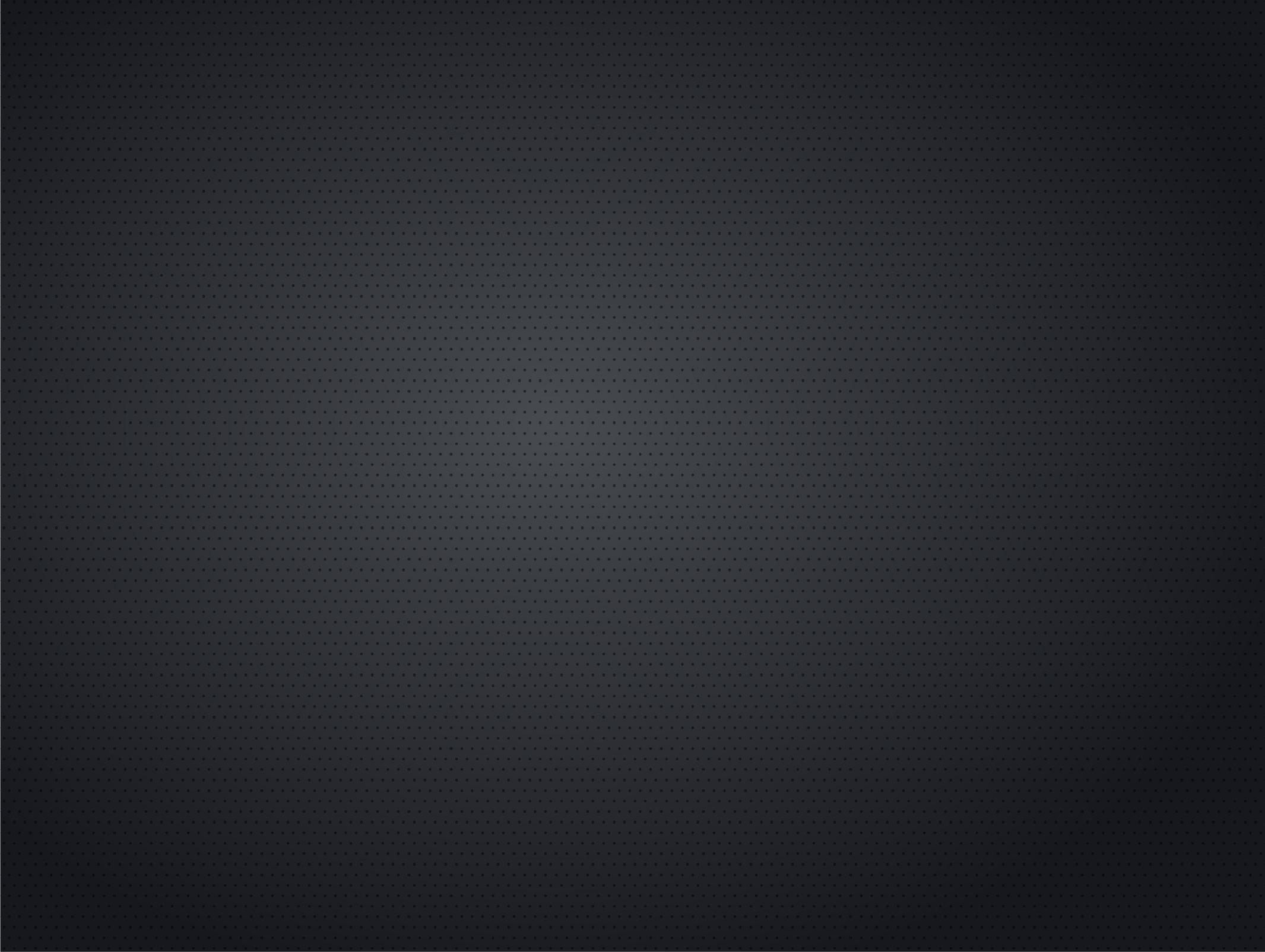 Благодарим за внимание!
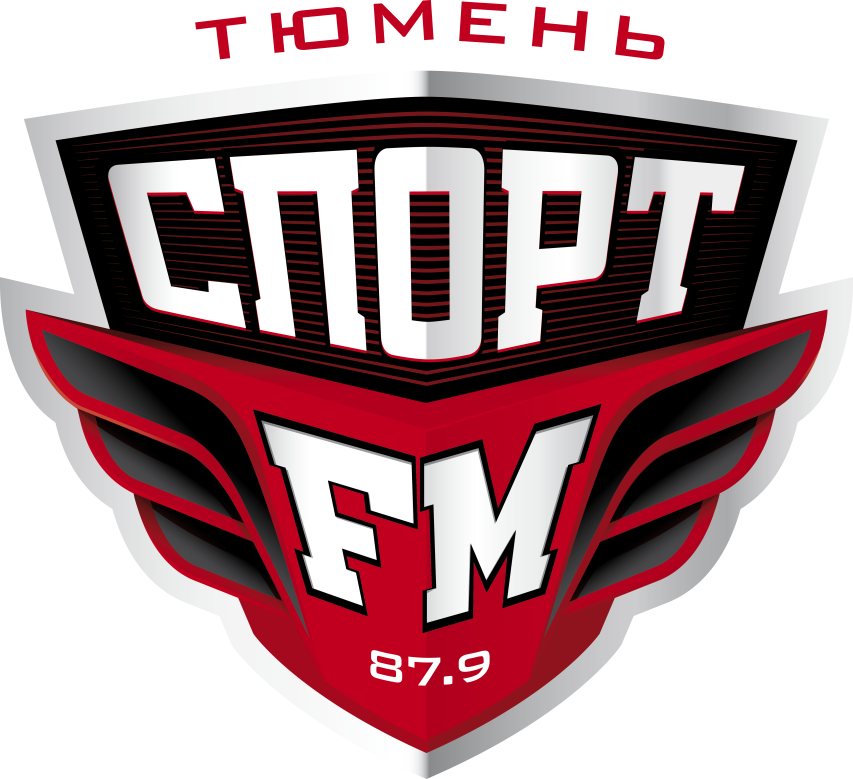